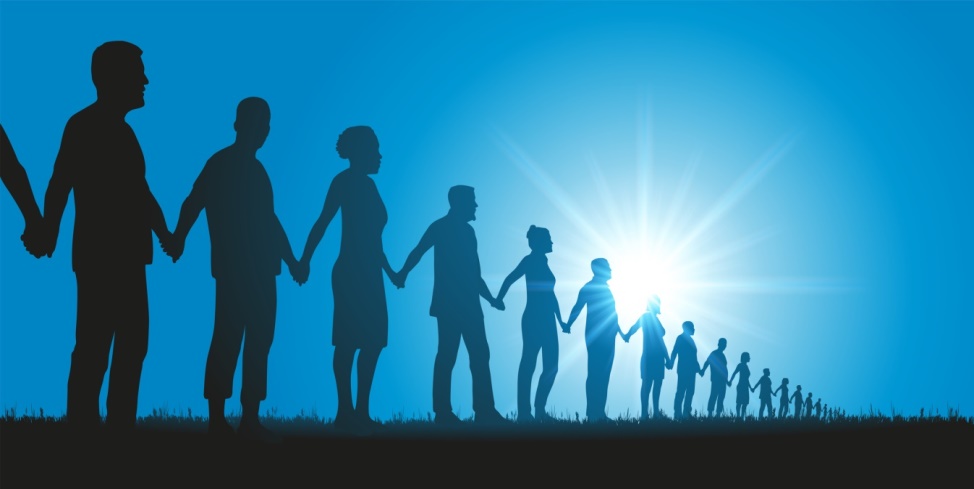 The Body of Christ from across Connecticut is gathering at Bushnell Park in Hartford 
on October 16-17. 
Please join us!
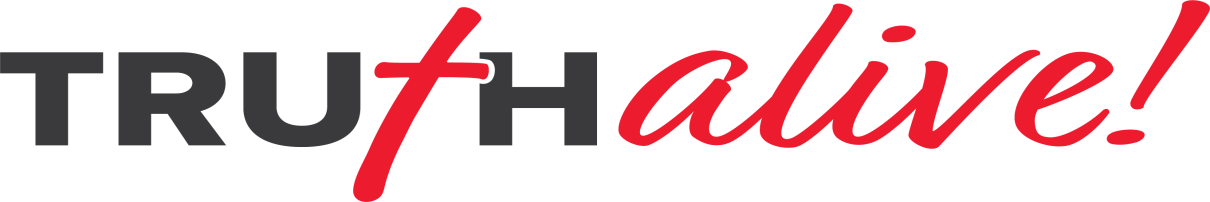 Celebrating Hope, Love & Healing that Transforms
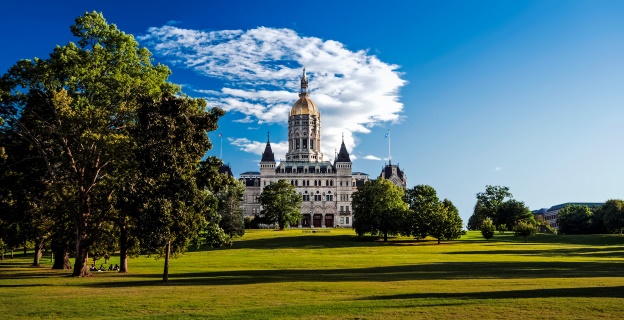 Details at TruthAlive.today